Муниципальное общеобразовательное учреждение гимназия №1 имени Л.И. Белова города Галича Костромской области.
Проект «Профессия моей мамы»







                                                                                                                                             Выполнила учащаяся 2 а класса
                                                                                                                   Поспелова Полина
                                                                                                                 Руководитель: Лебедева М.Н.
2017
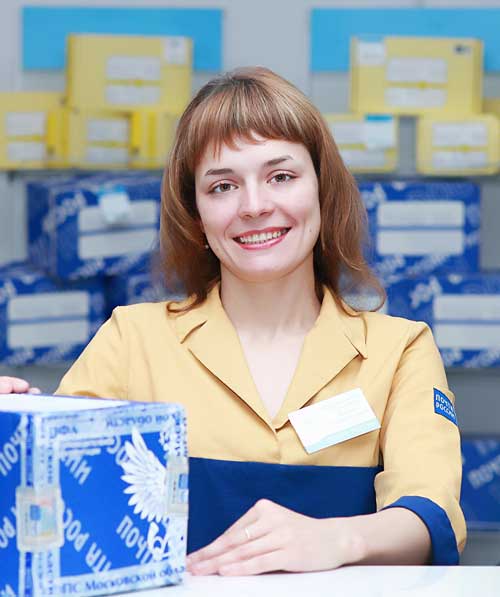 Цель проекта:Составить рассказ о предприятии, на котором  трудится моя мама.
Задачи проекта:
Рассказать одноклассникам о  работе моей мамы и о профессиях работников на  предприятии.
Моя мама, Поспелова Ольга Викторовна,  работает на одном из самых интересных российских предприятий.
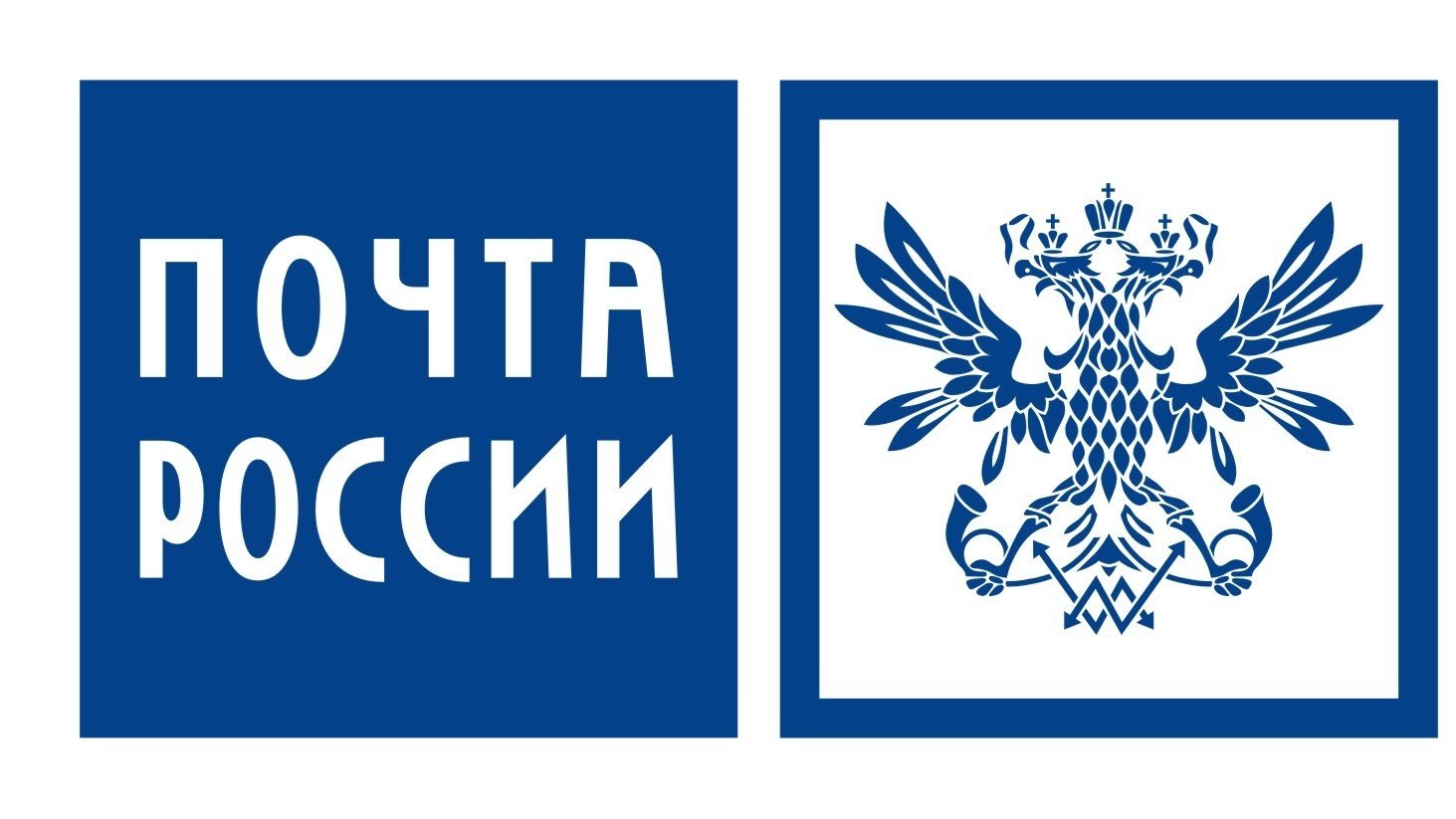 С древних времён люди обменивались информацией между друг другом. Сначала это были рисунки на скалах или дым костров и бой барабанов.
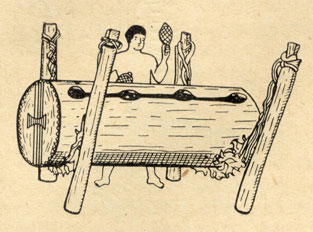 Позже это были   пешие, конные гонцы  и почтовые голуби.
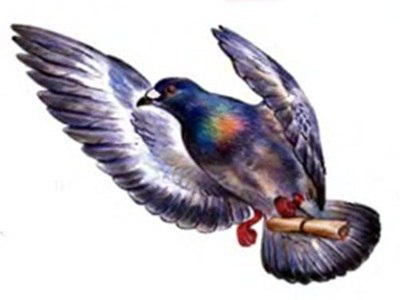 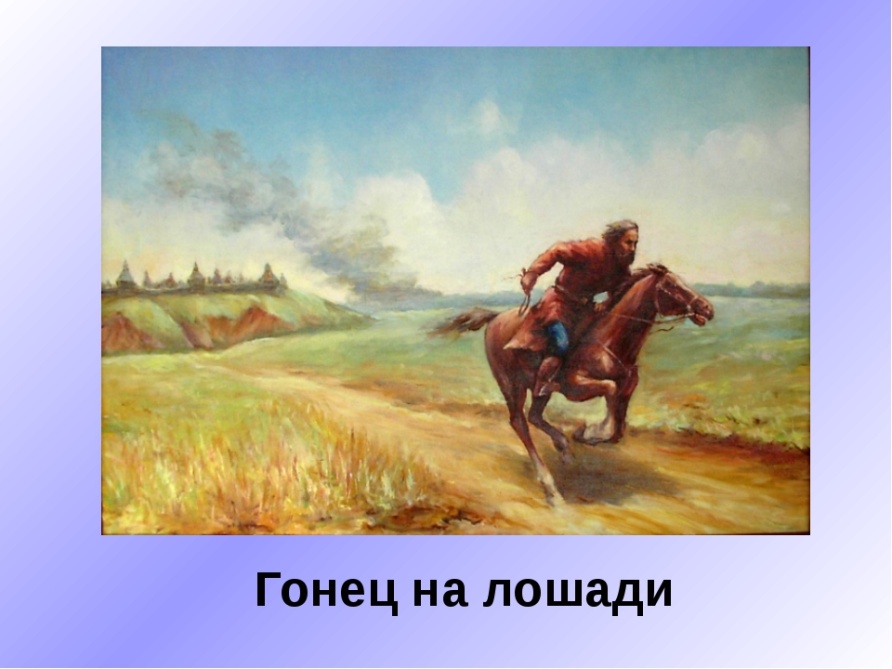 За ними возникла ямская гоньба, железнодорожная и воздушная почты.
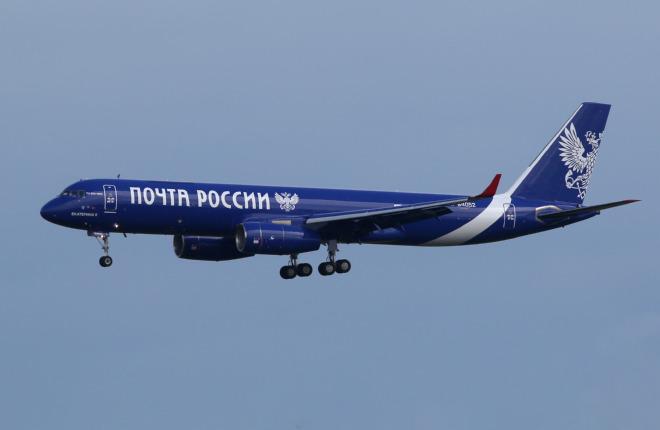 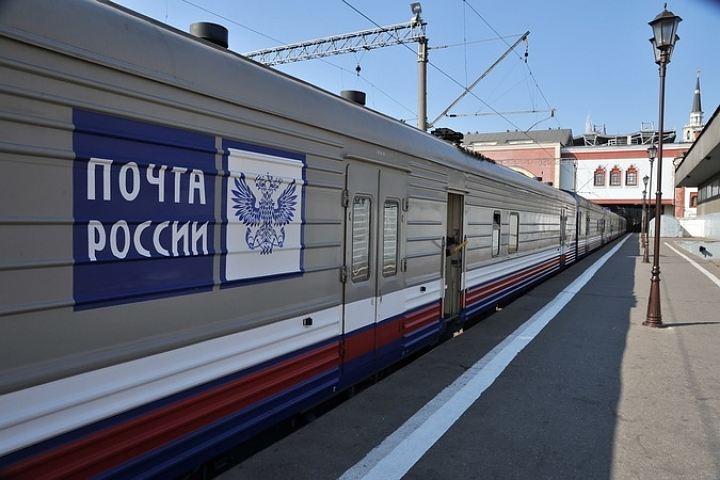 А теперь есть электронная почта –это служба пересылки сообщений между абонентами  в сети Интернет.
Днём и ночью, в любое время года, по всей планете движется почта: по жарким пустыням, снежным просторам, по высоким горам и бескрайним морям.
На почте работают люди самых разных профессий: операторы связи, инженеры, монтажники, экспедиторы, маркетологи,
программисты , почтальоны, сортировщики, электромеханики, экономисты,  менеджеры, юристы  и др.
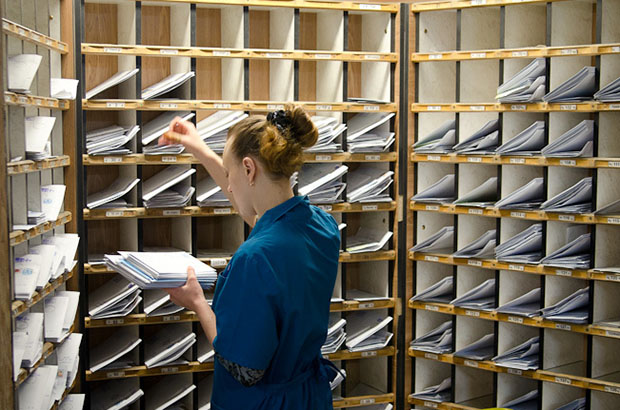 Оператор связи оказывает  услуги населению по приёму, обработке и отправлению почтовых  сообщений.
Оформляет подписку на журналы и газеты, принимает коммунальные платежи и выдаёт пенсии.
Работа почтового работника очень ответственная. Работа на почте – это работа с людьми. Одна ошибка в имени или фамилии человека при отправке перевода, посылки или письма и адресат не сможет его получить.
Люди на земле живут повсюду.В сёлах, деревнях и городах.Чтоб родные и друзья не забывали, Чтобы письма, телеграммы отправляли, Чтоб друг друга никогда не потеряли ,Нам , как не крутись,Без ПОЧТЫ не обойтись!
Моя мама работает заместителем начальника отделения связи
На почте можно получить газету
  И в даль страны отправить телеграмму,
   Оплатить счета по газу, свету,
    Купить конверт и выписать журналы.
     Письма простые и заказныеВсем доставляет почта России !